Формули скороченого множення
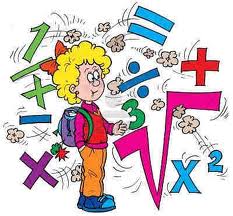 Різниця квадратів
?
=
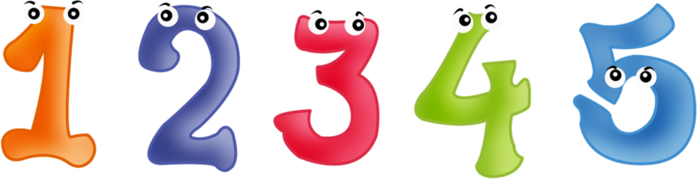 -
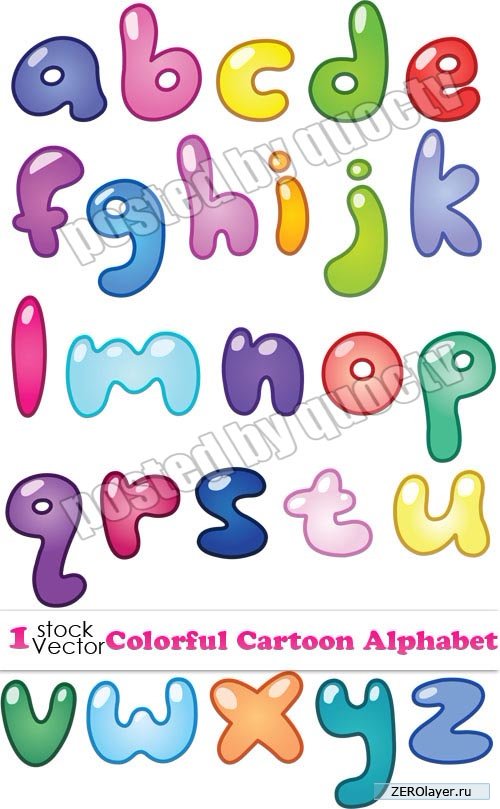 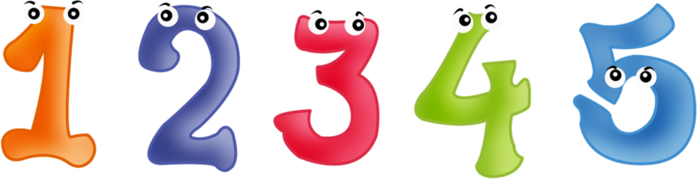 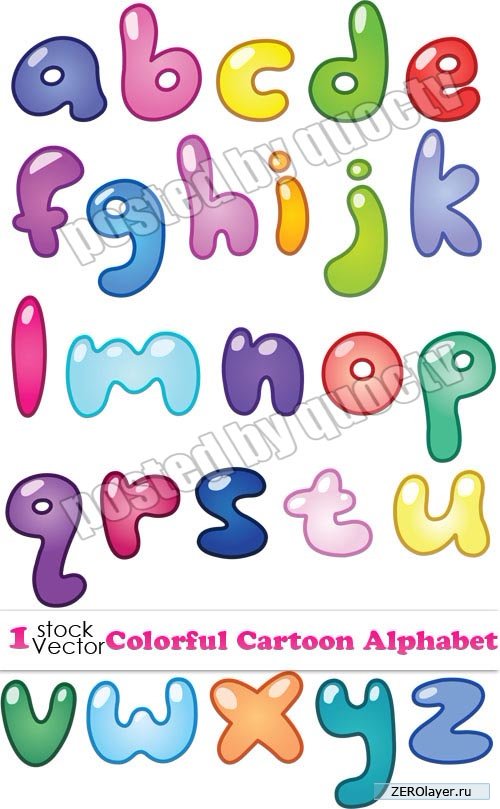 Обчислити в стовпчик:
1. 19 х 21 =  
2. 102 х 98 =
399
9996
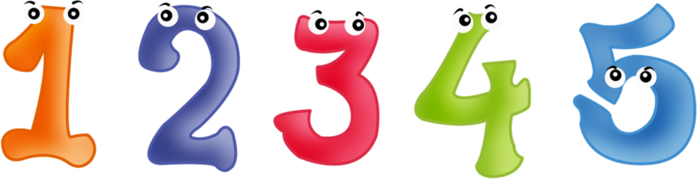 Обчислити   усно:
9
32 =
42 =
(2mn)2 =
(5k3p)2 =
16
4m2n2
25k6p2
Робота в парах:
І ряд
(x+2m)(x-2m)
ІІ ряд
(5+a)(5-a)
ІІІ ряд
(3p-q)(3p+q)
25 - a2
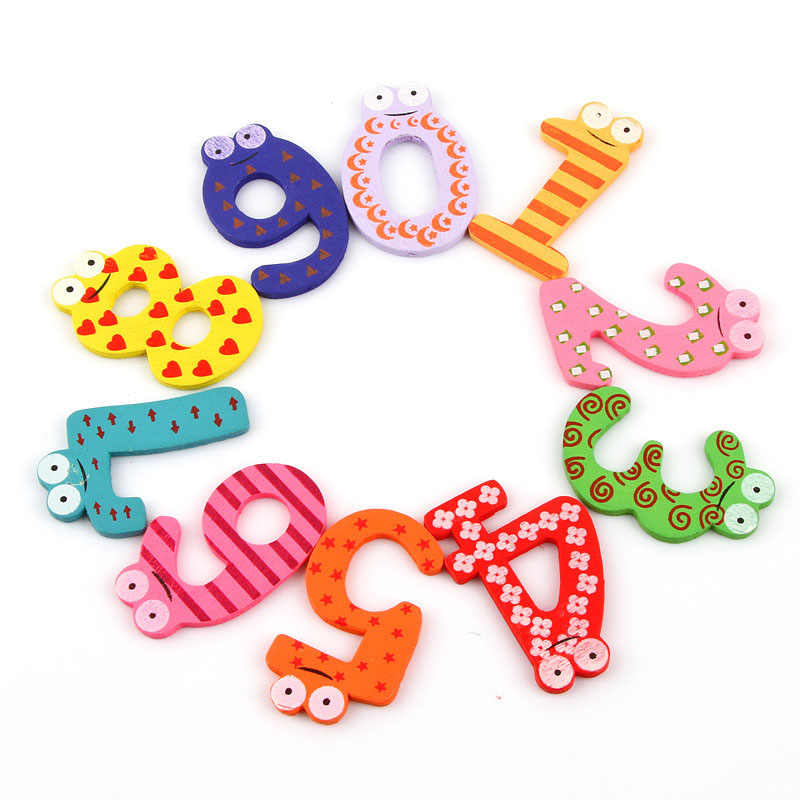 x2-4m2
9p2-q2
(a-b)(a+b)=
=a2+ab-ba-b2=
=a2-b2
Різниця квадратів
(a+b)(a-b)=a2-b2
Добуток суми двох виразів і їх різниці дорвнює різниці квадратів цих виразів
Лови помилку!!!
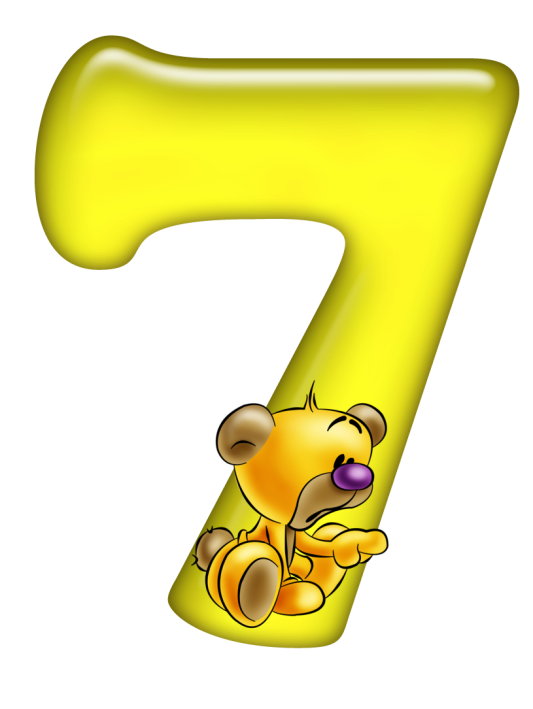 64
(m+8)(m-8) = m2-16
(2a - y)(2a + y) = 4a   – y2
(a + x)(а - х) = a2 – x2
(z – 3x)(z + 3x) = z2 –   3x2
(6x - p)(6x + p) = 36x2 + p2
4a2
9
-
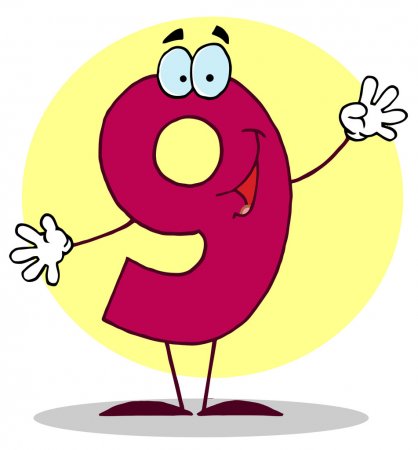 Робота з підручником
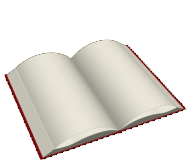 Отримай гарну оцінку 
самостійно!!!
Обчисли усно!
399
1921=(20-1)(20+1) =


10298=(100+2)(100-2) =
9996
Підсумок уроку
Асоціативний кущ
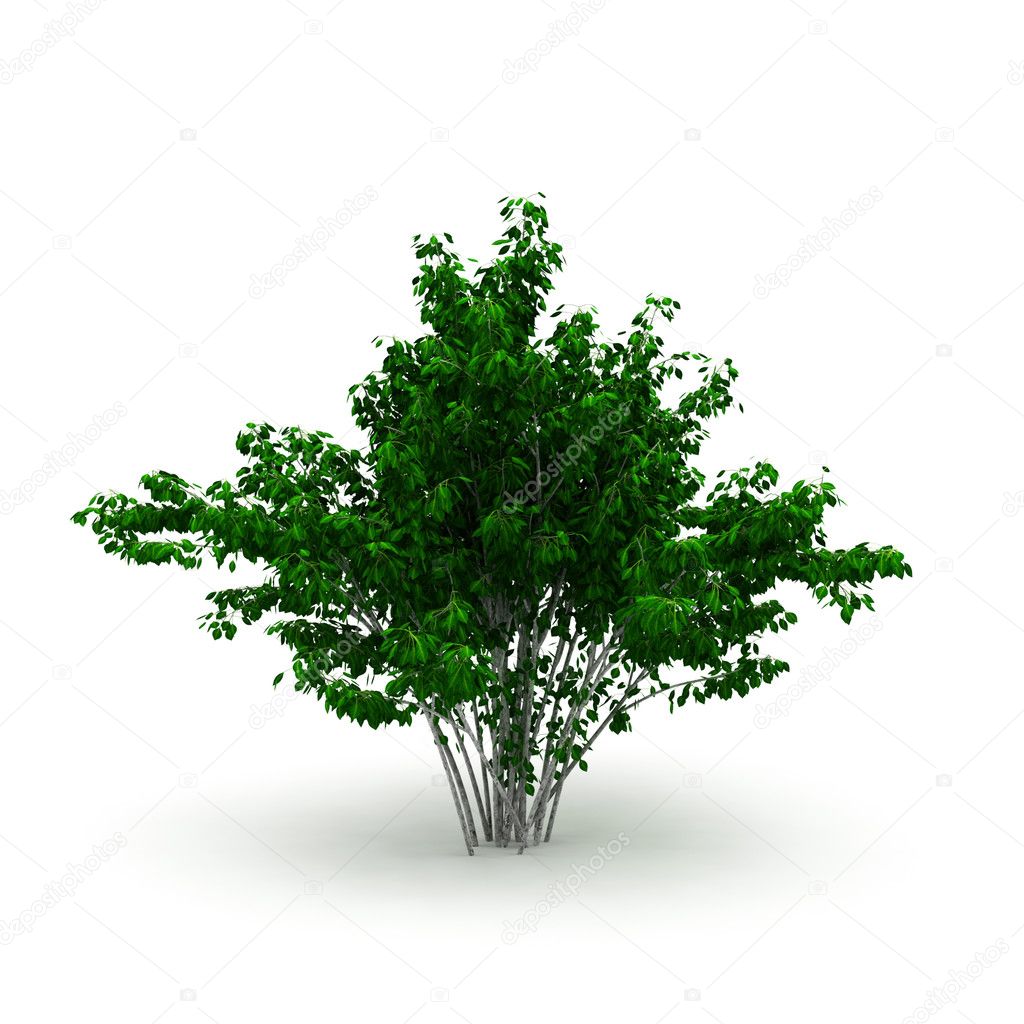 Домашнє завдання